Inserite immagine a
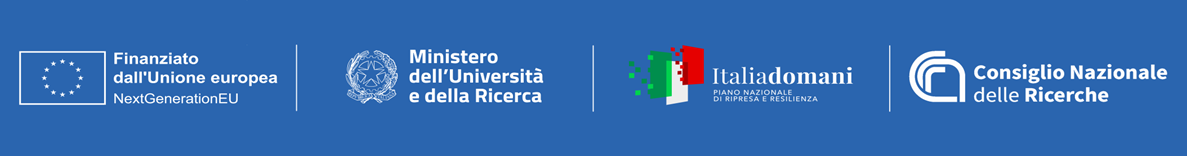 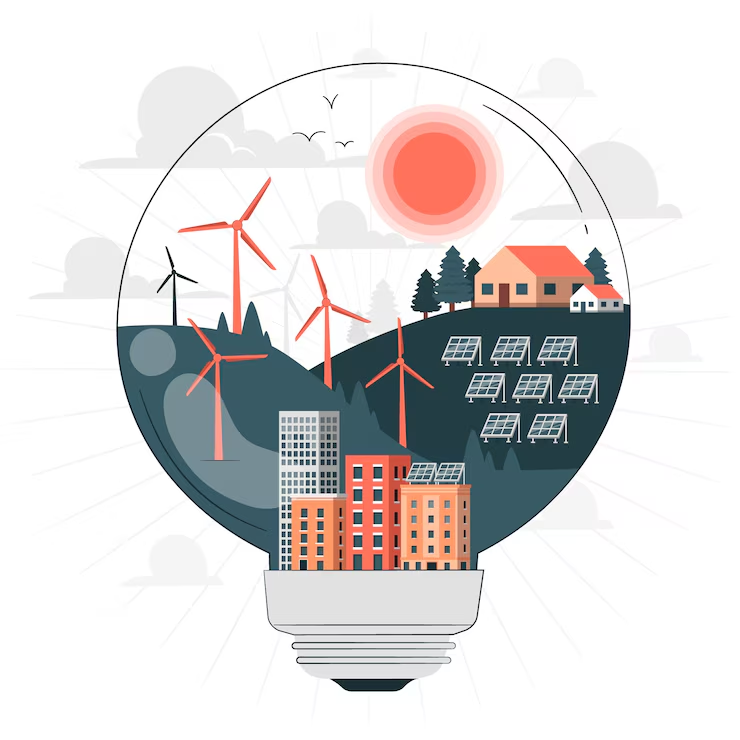 Gruppo di lavoro 
2° workshop  "Sostenibilità PNRR@CNR" della comunità scientifica CNR impegnata nei progetti PNRR (M4C2/M6/M2/PNC/IR)

3 aprile 2025
CNR - Area della Ricerca di Bologna
SOSTENIBILITÀ ENERGETICA
- STEER -
Bologna - 03/04/2025
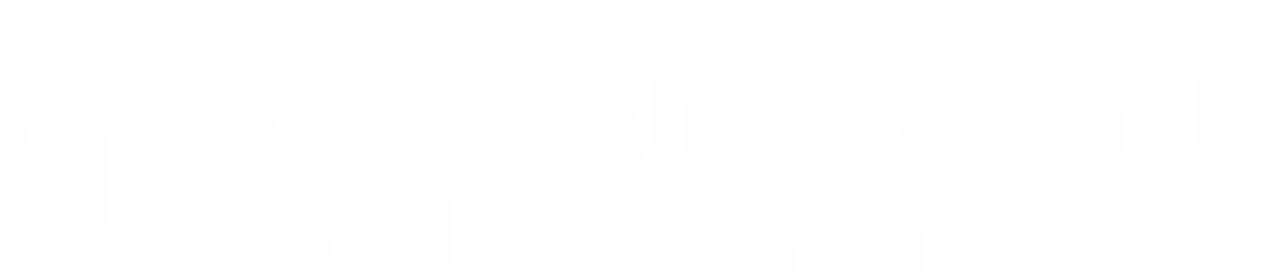 Deriva dalle seguenti progettualità e iniziative CNR PNRR (M4C2/M6/M2/PNC):

CN MOST

PE NEST

EI ECOSISTER, Rome Technopole, SAMOTHRACE, TECH4YOU

IR iENTRANCE@ENL, ECCSELLENT, NFFA-DI, I-PHOQS

M2C2 RICERCA E SVILUPPO PER LA FILIERA DELL’IDROGENO 
M2C2 PERMANENT
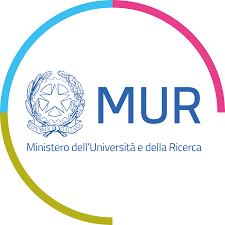 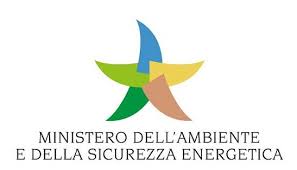 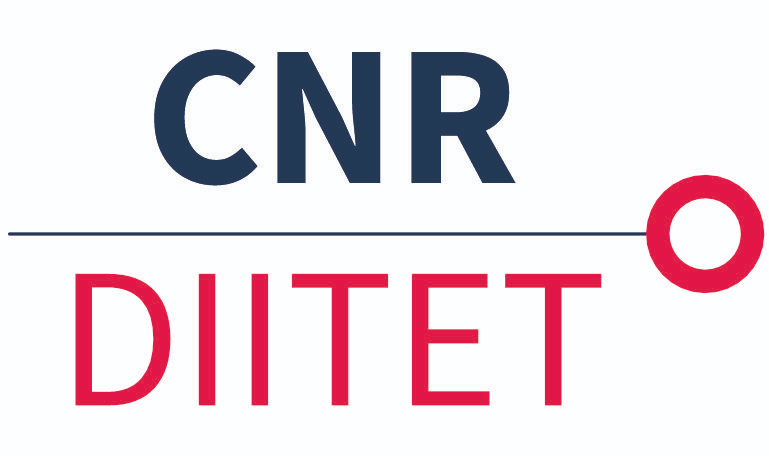 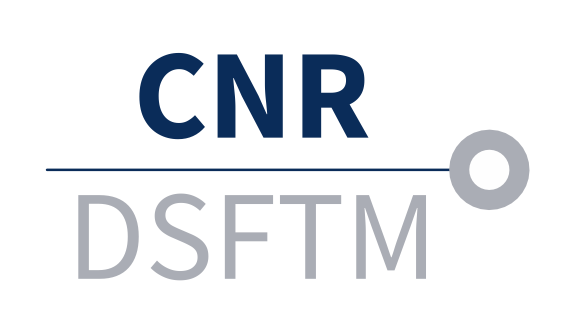 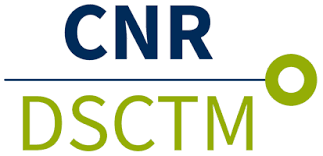 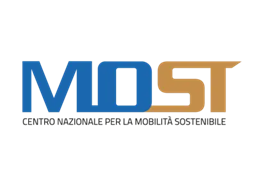 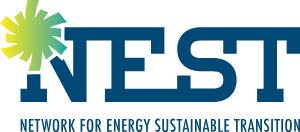 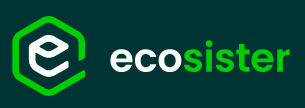 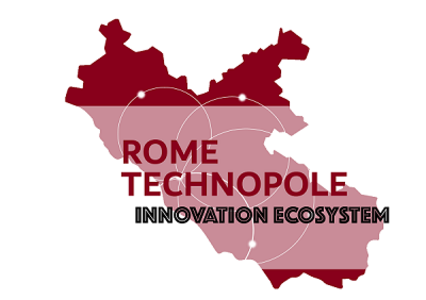 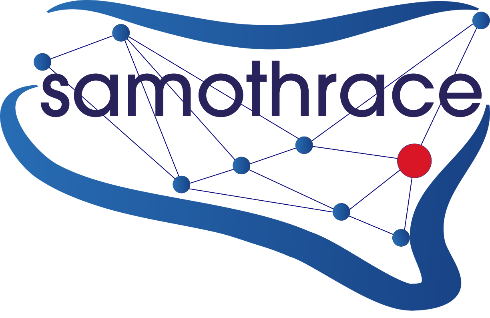 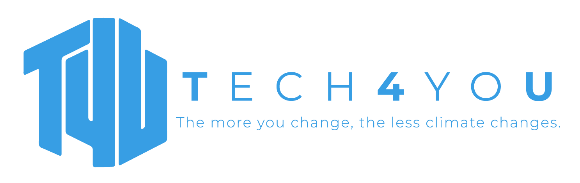 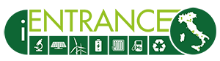 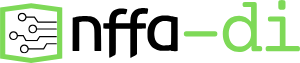 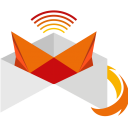 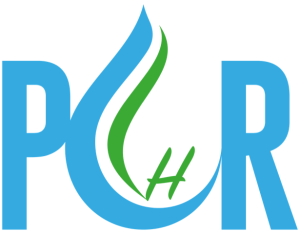 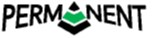 250 unità presenti in 23 Istituti e 3 Dipartimenti
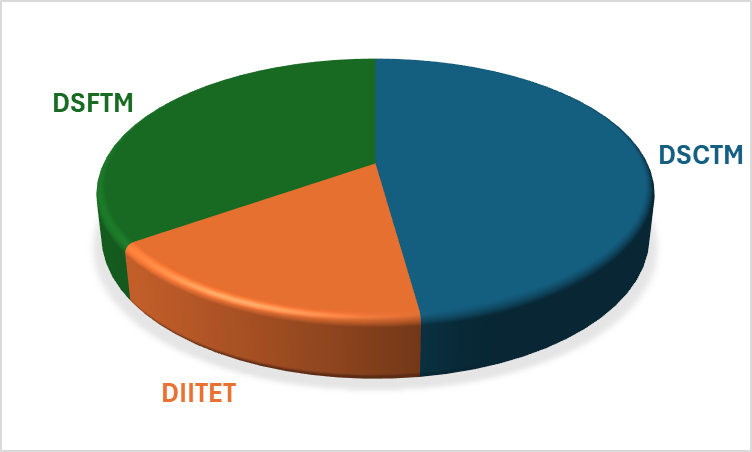 Obiettivi scientifici e tecnologici
Obiettivo dell’aggregazione proposta è la messa a sistema della filiera di tutte le competenze presenti al CNR in ambito ENERGIA, che vanno dallo sviluppo di materiali e dispositivi fino allo sviluppo e testing di tecnologie in un ampio spettro di TRL in numerosi settori quali le energie rinnovabili, l’efficientamento energetico, lo sviluppo di vettori energetici e di sistemi di conversione, e in generale di sistemi di produzione, uso e accumulo di energia.  
Nello specifico obiettivi condivisi e strategici includono:

Nuovi materiali e dispositivi per lo sviluppo sostenibile delle fonti rinnovabili 
Nuovi materiali, dispositivi e tecnologie per l’efficientamento energetico
Sviluppo, stoccaggio ed impiego di vettori energetici e nuovi combustibili (Idrogeno, e-fuels, ammoniaca, ecc.)
Materiali, dispositivi e tecnologie per accumulo di energia (elettrochimico e termico)
Sistemi per cattura, uso e accumulo di CO2
Tecnologie energetiche finalizzate alla produzione, stoccaggio e distribuzione di energia elettrica e di vettori energetici
Materiali e tecnologie per l’utilizzo di energia termica
Integrazioni di rete e nuove infrastrutture energetiche
Usi finali dell'energia
Tali obiettivi sono in linea con gli obiettivi di Mission Innovation, del Green Deal, della Strategia Europea “A hydrogen strategy for a climate-neutral Europe”, e della comunicazione COM(2022) 108 del 8 marzo 2022 “REPowerEU: Joint European Action for more affordable, secure and sustainable energy” e del Fit for 55
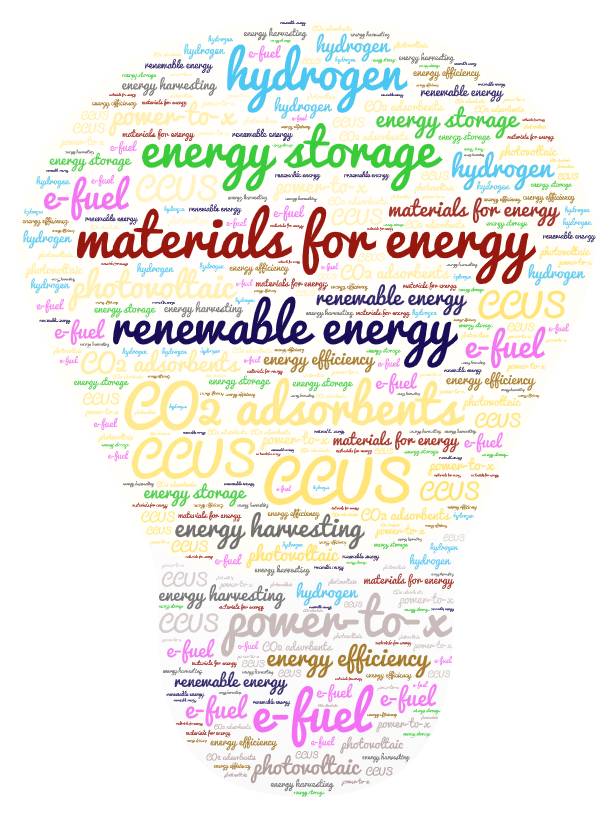 SWOT analysis
Market analysis e stakeholder
Il mercato globale della transizione energetica (fonte Fortune Business Insights), valutato a circa 1.770 miliardi USD nel 2023, crescerà fino a raggiungere 6.474 miliardi USD entro il 2032, con un tasso annuo (CAGR) del 15,41%.
BloombergNEF evidenzia che, nel solo 2024, gli investimenti globali nella transizione energetica hanno superato per la prima volta i 2 trilioni di dollari.
PARTNER pubblici con cui già si collabora nell’ambito delle azioni PNRR: Università (es. Bologna, Padova, Sapienza, Politecnico di Milano, Firenze, Cagliari, Genova, Politecnico di Torino, Milano Bicocca, Parma, Modena e Reggio Emilia), Enti di Ricerca (es. INFN, IIT, ENEA, INRIM, FBK). 

PARTNER scientifici e industriali che si possono coinvolgere in futuro: pubblici (es. TNO - Dutch Organization for Applied Scientific Research, VTT - Technical Research Center of Finland, Fraunhofer Gesellschaft Germany, CNRS, CSIC, TECNALIA - Tecnalia Research and Innovation - Spain) e privati (es. ENI - IT, ENEL - IT, IRD - DK, Camlin - IT, Applied Materials - USA, Futura Sun - IT, MIDAC- IT)

Oltre ad attori e policy maker come Comunità energetiche, le Regioni coinvolte negli EI della aggregazione come Emilia-Romagna, Calabria, Basilicata, Lazio e Sicilia; gli Osservatori Idrogeno Regione Sicilia e Puglia; l’Osservatorio Italiano per le Marie Prime Critiche; Confindustria, ecc.
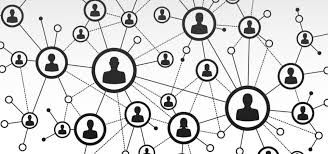 Governance
Governing Board
Coordinatore scientifico
Aziende
Referenti IR, EI & Hub&spoke
Istituti
WP leaders
Comitati Tecnici di Indirizzo
Gestione risorse, management
Coordinatore tecnologico di IR e reti informatiche
Unità per sostenibilità, networking  e gestione IPR
KPI Research Infrastructures @ STEER / 1
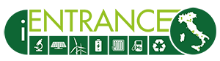 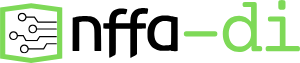 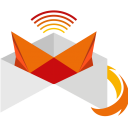 KPI Research Infrastructures @ STEER / Performance
BUDGET
INSTRUMENTATION
KPI Research Infrastructures @ STEER / People
KPI Research Infrastructures @ STEER / 2
Research Infrastructures - COSTS
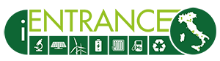 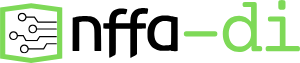 STEER – REVENUES (minimum estimation)
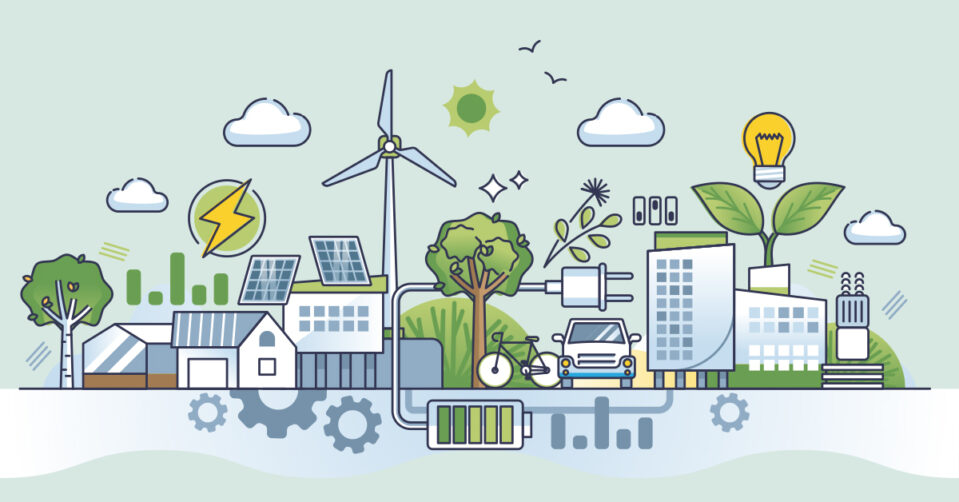 This aggregation can STEER a sustainable energy transition
Grazie per l’attenzione